HeckhalleAufbauplanung
27. Januar 2019
Neu: Lagerflächen mit Gitterzaun
Heckhalle HL - Gesamtansichthttps://web-docs.gsi.de/~ga_www/GSI_Bau_WEB/gsi_e10.html
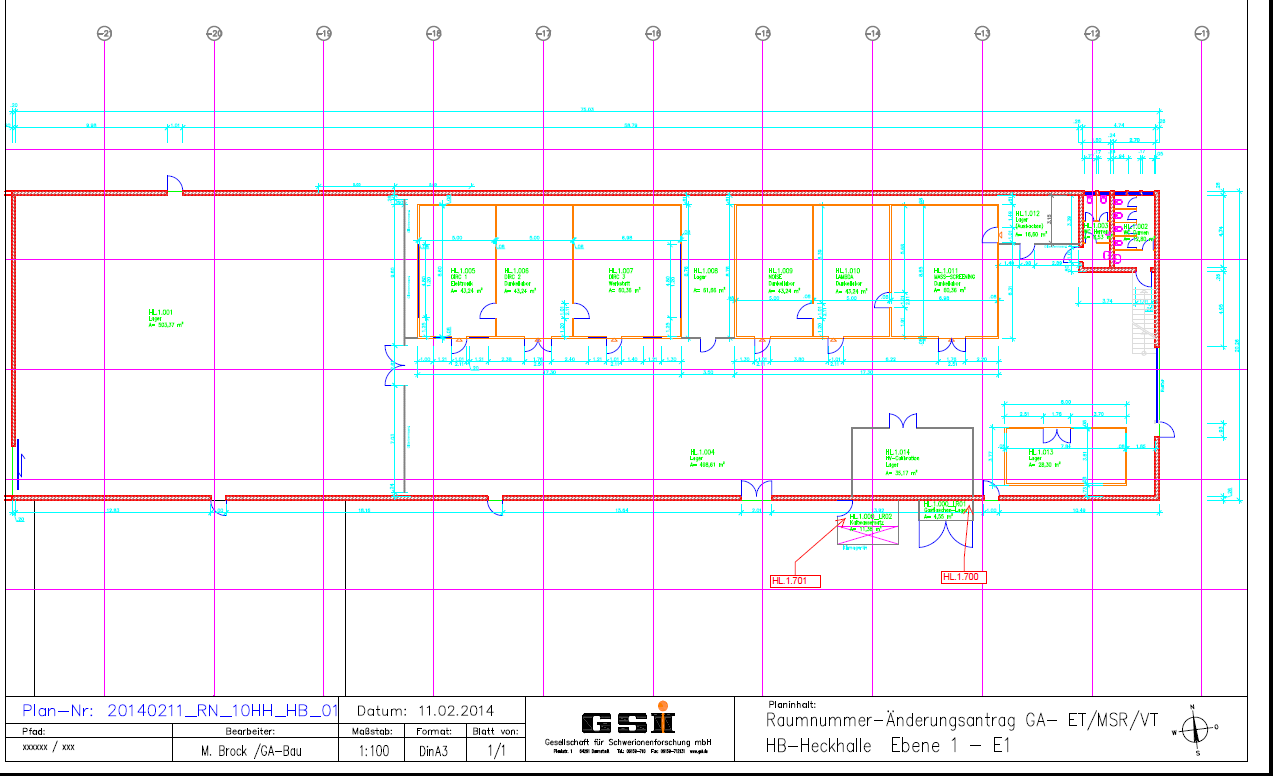 Heckhalle HL 1.001  -  CSBI Bereich
Maßstab: grob 1:200 (10 m = 5 cm)
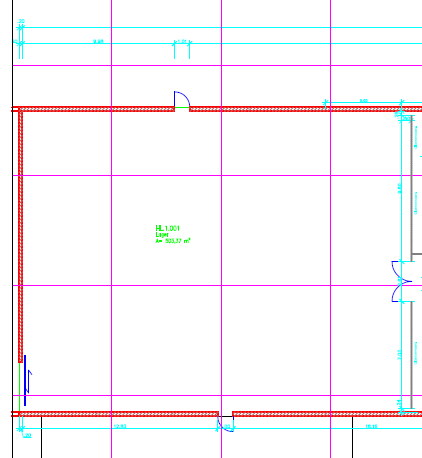 Umplanung der Flächen 
nach Besuch Heckhalle am 
21. Juni 2016 (RoFi, CD, SF, AR)
~20 m
16 m
Fluchtweg
Montage (7x3 m2)
Antriebe/Det.
4x Tische
Fluchweg
Arbeitsfläche
Vermessung
Justage (7x3 m2)
Regale
10 m
Zwischenlager
Bestückte
Kammern
Zaun
Kran
Vakuum Test- stand (7x3 m2)
Fluchtweg
Labor
C23a
Materiallager
Werkzeug-
lager
Schränke
4.8 m
Materiallager
9.3 m
5.0 m
7.6 m
Heckhalle HL 1.001  -  CSBI Bereich
Maßstab: grob 1:200 (10 m = 5 cm)
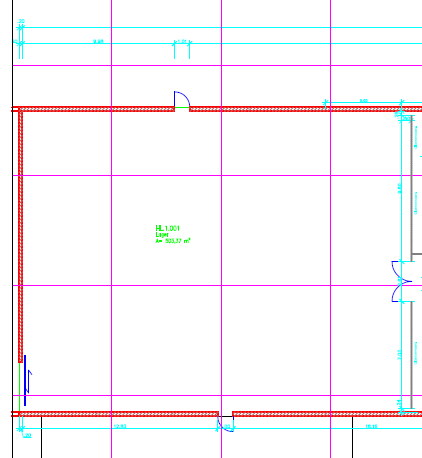 Umplanung der Flächen 
nach Besuch Heckhalle am 
21. Juni 2016(RoFi, CD, SF, AR)

Aktualisierung: 18. Aug. 2016
~20 m
16 m
Fluchtweg
Montage (7x3 m2)
Antriebe/Det.
Arbeitsbank
Fluchtweg
Montage/Test
CF400 Diagnose
Gitterkäfig
Vermessung
Justage (7x3 m2)
10 m
Zwischenlager
bestückte
Kammern / Antriebe, Mechanik
Zaun
Kran
Vakuum Test- stand (7x3 m2)
Fluchtweg
Labor
C23a
Regallager
Gitterkäfig
Regal
Regal
Werkzeug &
Material
Lager od.
BPM Teststand
Materiallager
4.8 m
9.3 m
5.0 m
7.6 m
Heckhalle HL 1.001  -  CSBI Bereich
Maßstab: grob 1:200 (10 m = 5 cm)
Planung der Flächen 
nach Besuch Heckhalle am 
März 2017 (RoFi, AR, 
Brühne, Friedrich)
Abtrennung von Lagerflächen 
durch Gitterzäune (rote Linien)

Aktualisierung: 8. Feb. 2018
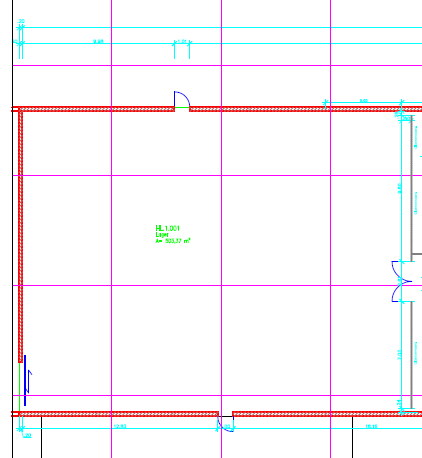 ~20 m
16 m
Tei+IT
Fluchtweg
Montage (7x3 m2)
Antriebe/Det.
Arbeitsbank
CEE 2
CEE 1
Fluchtweg
Montage/Test
CF400 Diagnose
Vermessung
Justage (7x3 m2)
Lagerfläche
CEE 3
10 m
Zwischenlager
bestückte
Kammern / Antriebe, Mechanik
Zaun
Anschluss/Unterverteilung
Kran
NSUV
Vakuum Test- stand (7x3 m2)
Telefon + Netzwerk
Tei+IT
CEE Kombi
2x 16A / 400 V
4x 230 V, einzeln abgesichert
CEE
Fluchtweg
Tei+IT
Labor
C23a
Regallager
Materiallager
Materiallager
Container: Kanal Steckdosen
Schiebetür
Werkzeug &
Material
BPM
Teststand
Grabstein
Materiallager
NSUV
4.8 m
9.3 m
5.0 m
7.6 m
Heckhalle HL 1.001  -  CSBI Bereich
Maßstab: grob 1:200 (10 m = 5 cm)
Korrektur der Raumeinteilung nach 
Ausstattung der Halle

Aktualisierung: 27. Jan. 2019
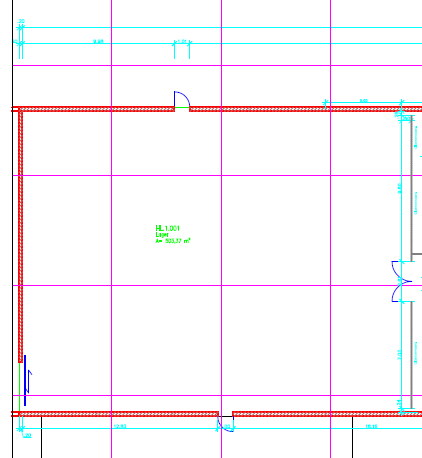 ~20 m
16 m
Tei+IT
Fluchtweg
Montage (7x3 m2)
Antriebe/Det.
Arbeitsbank
CEE 2
CEE 1
Fluchtweg
Vakuum Test-
stand (7x3 m2)
Abgezäuntes Lager
CEE 3
10 m
Regal
Regal
Zaun
Anschluss/Unterverteilung
Kran
NSUV
Vermessung Justage (7x3 m2)
Telefon + Netzwerk
Tei+IT
CEE Kombi
2x 16A / 400 V
4x 230 V, einzeln abgesichert
CEE
Fluchtweg
Tei+IT
Labor
C23a
Regallager
Regal
Abgezäuntes Lager
Regal
Container: Kanal Steckdosen
Schiebetür
Werkzeug &
Material
Lager / BPM Teststand
Regal
NSUV
4.8 m
9.3 m
5.0 m
7.6 m
Fenster
Arbeitsplätze
Fräse
1
Grobe Maße des Doppelcontainers
6 m x 4.8 m
Arbeitsplätze
Fräse
2
C23a
C23a
Schränke
BPM 
Arbeitsplatz
BPM 
Test
stand
2 m
Schränke
Tür